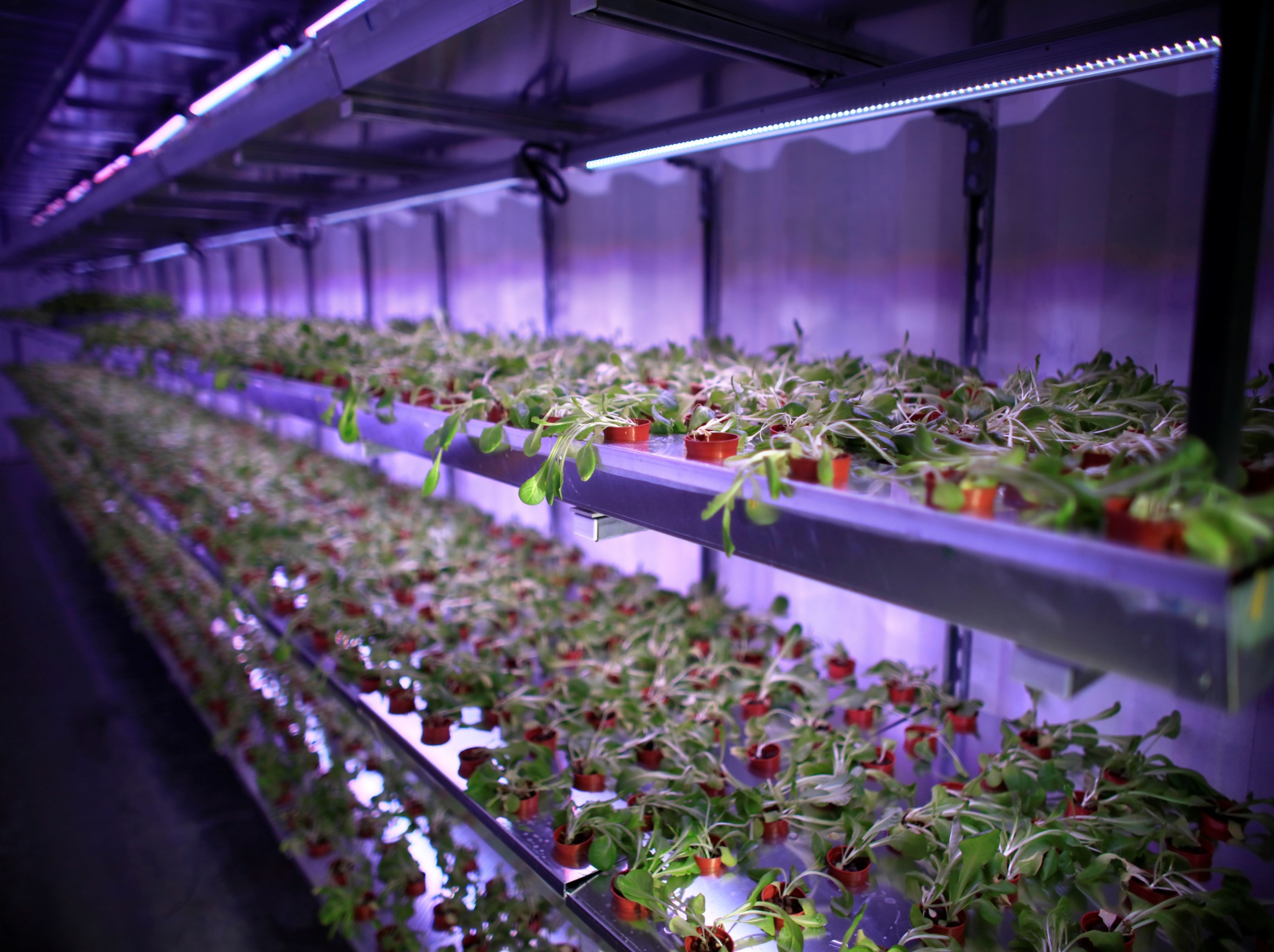 Создание автоматизированной гидропонной установки
Бетехтина Ирина Юрьевна, учитель биологии МАОУ «Лицей №77 г. Челябинска», руководитель лаборатории сити-фермерства
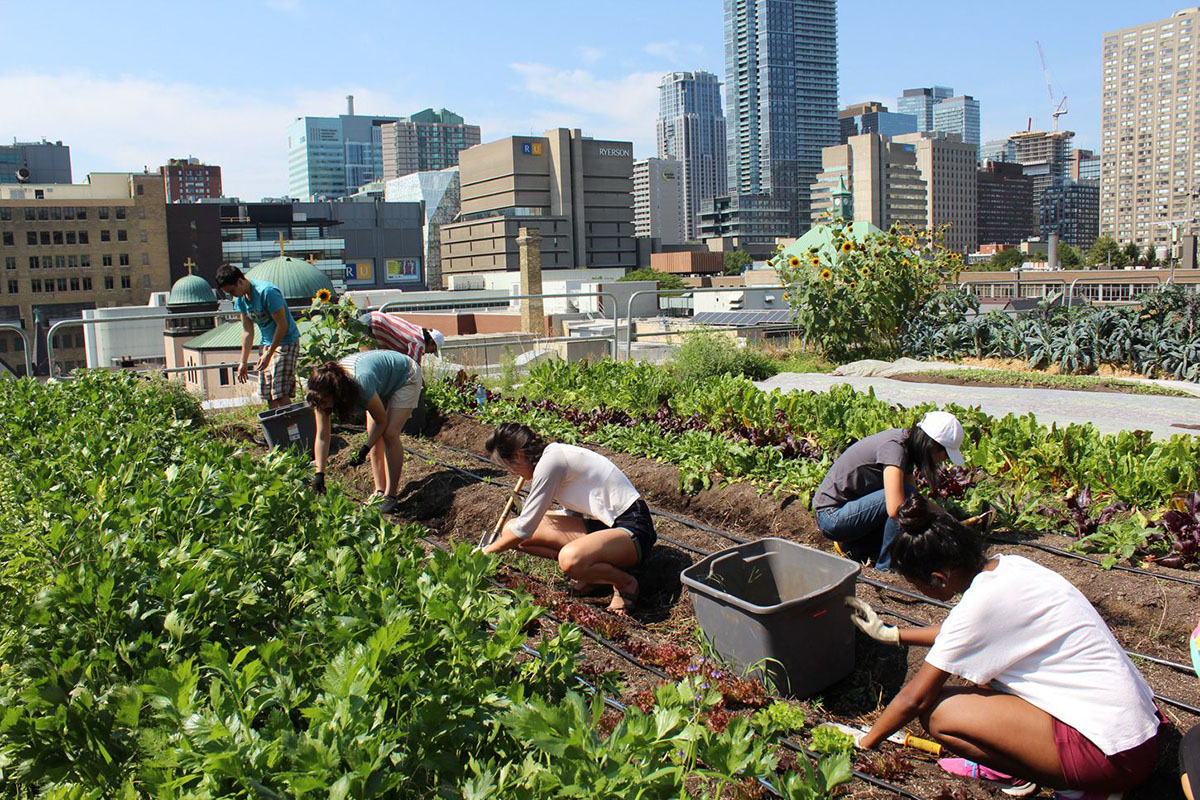 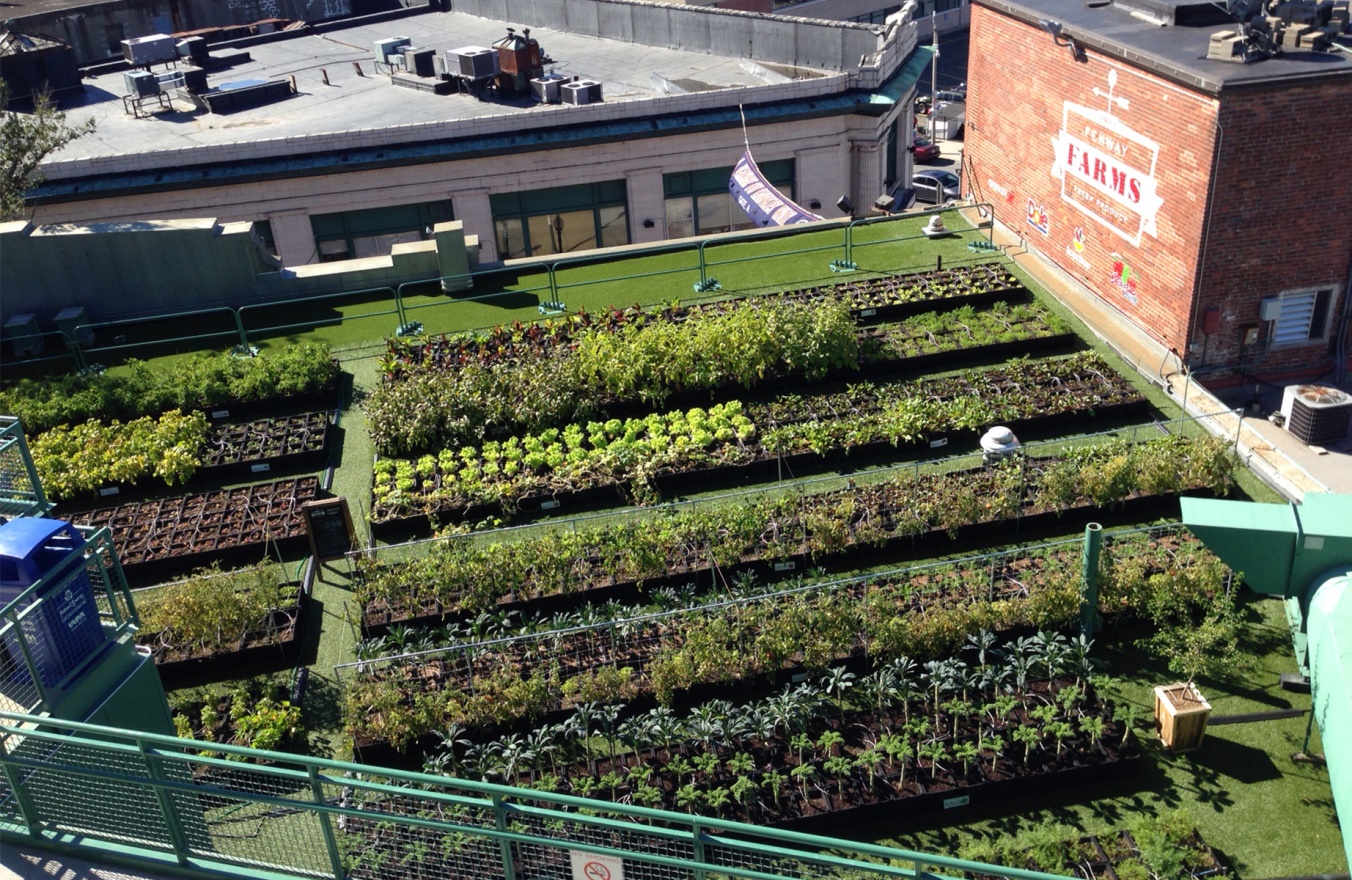 Сити-фермерство:выращивание растений в условиях городской среды без использования почвы
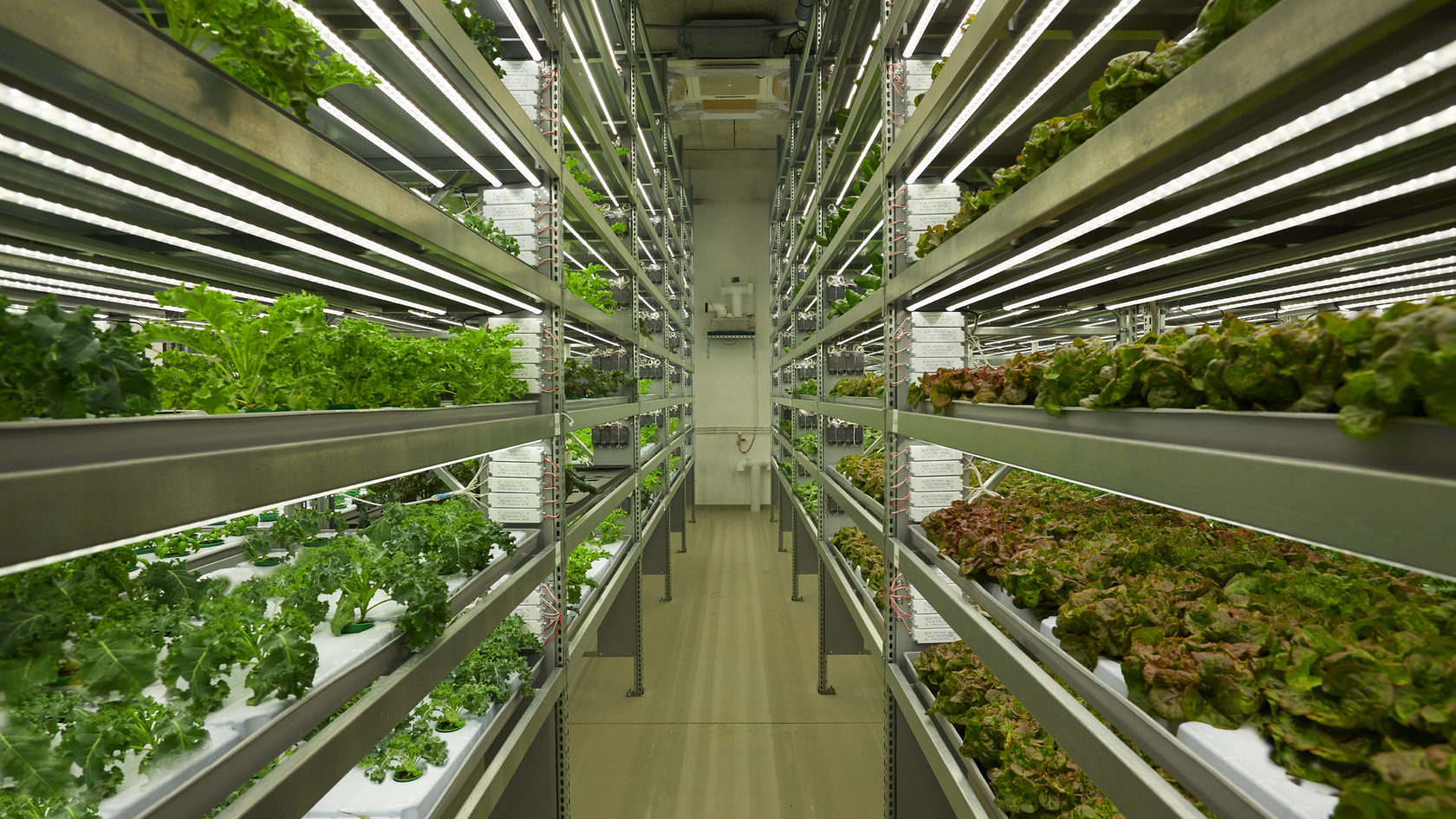 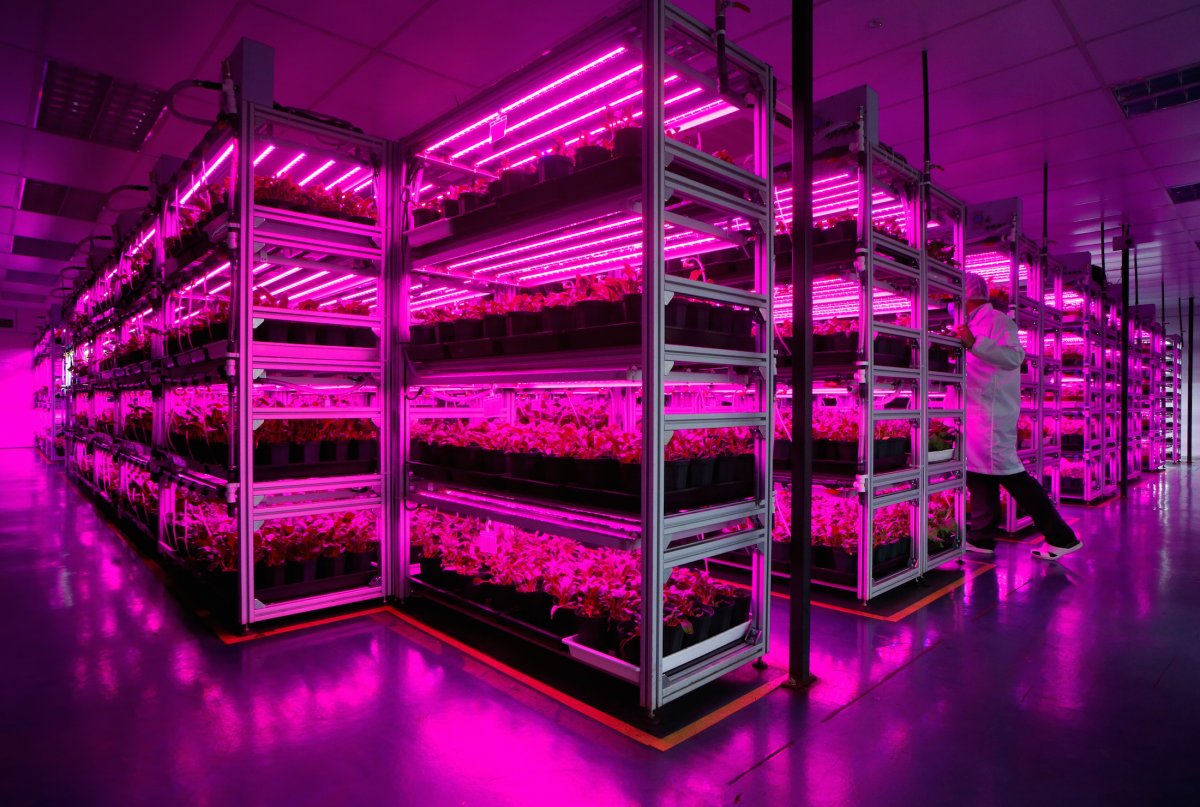 Worldskills Russia
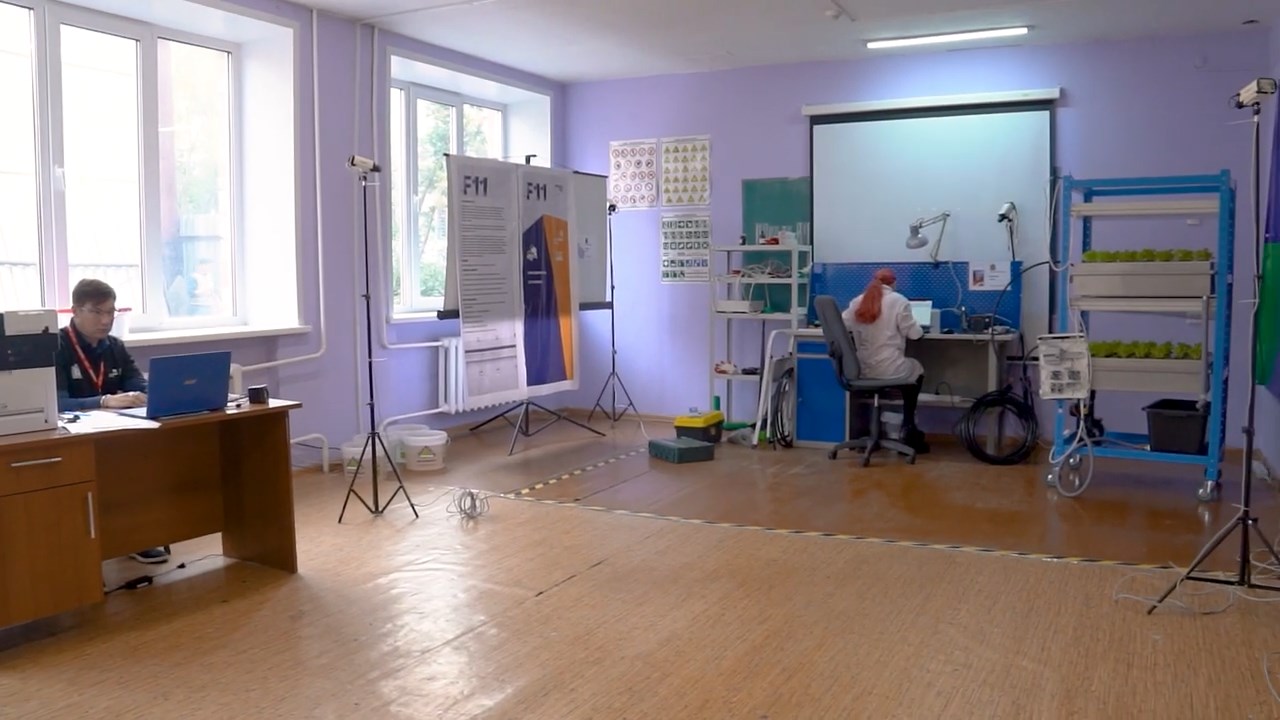 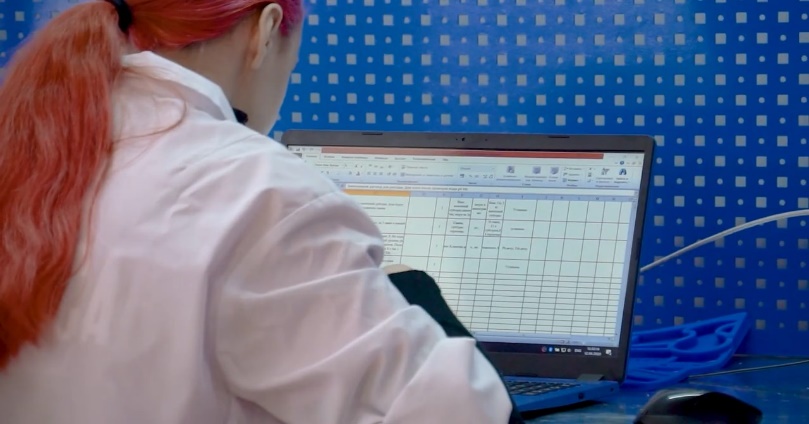 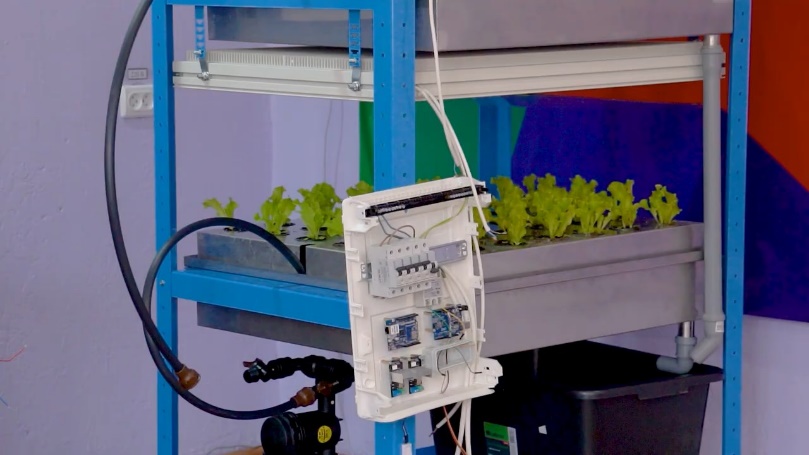 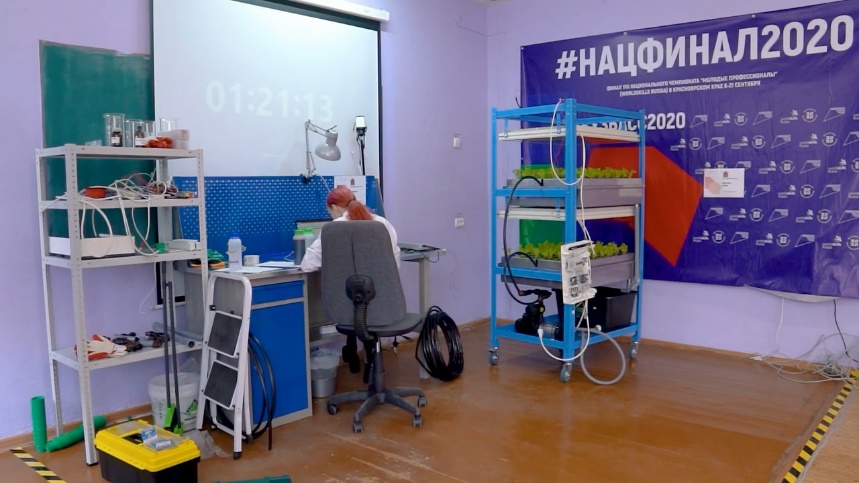 Лаборатория «Сити-ферма» в МАОУ «Лицей №77 г. Челябинска»
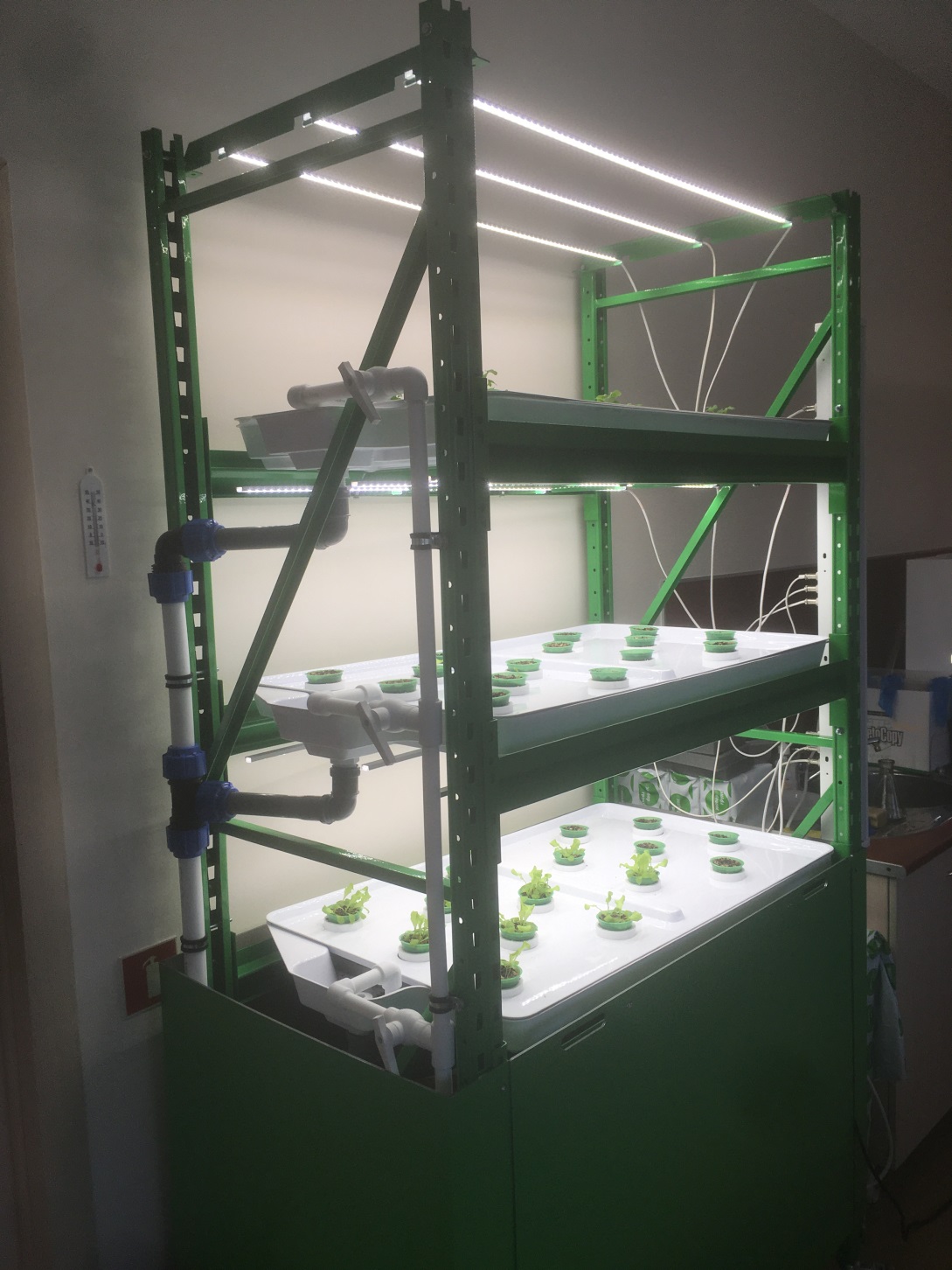 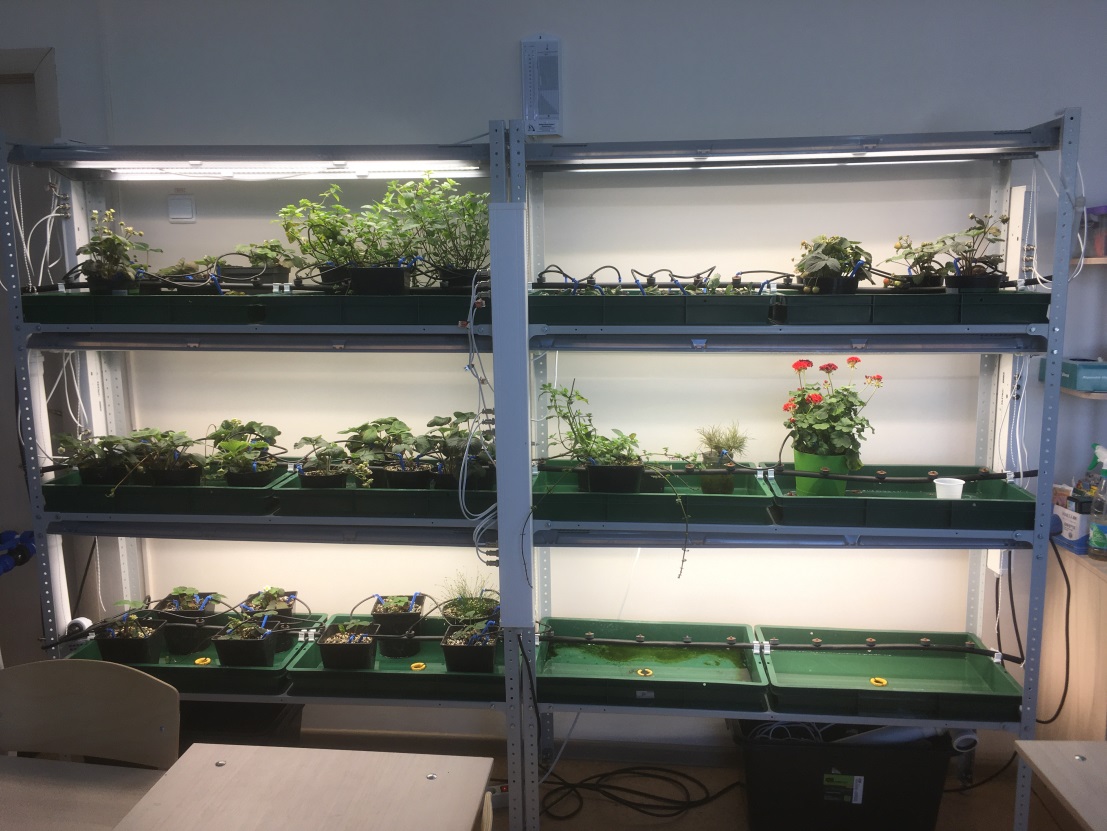 Гидропонные установки периодического затопления
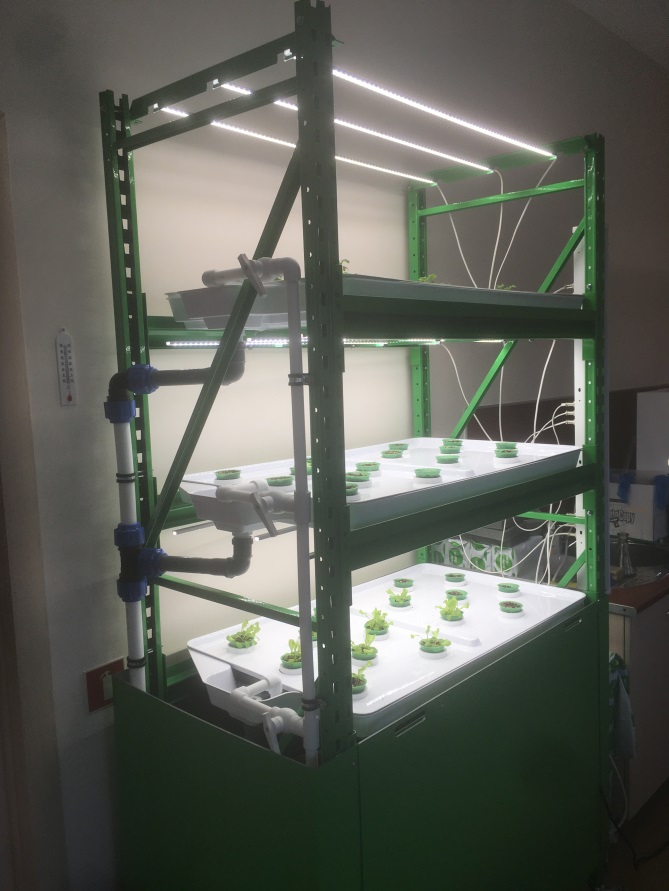 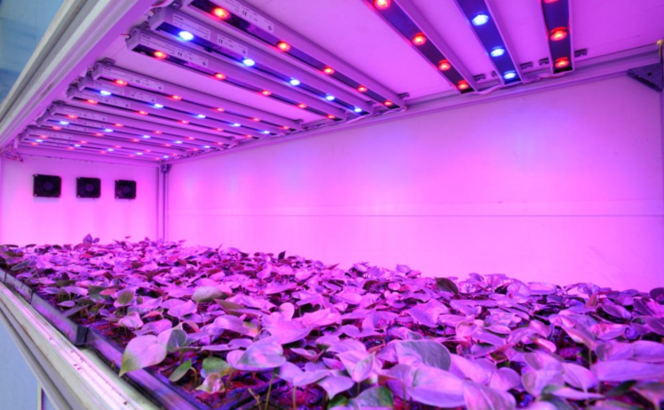 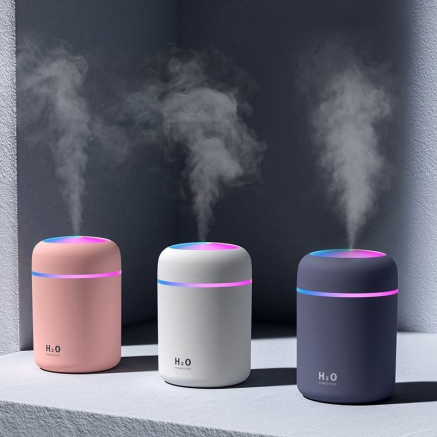 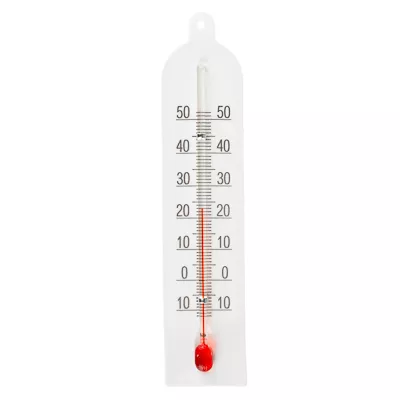 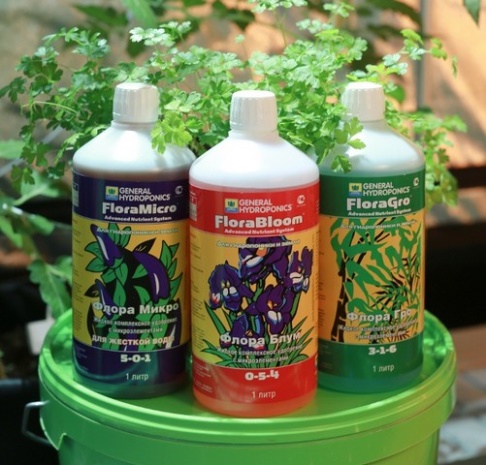 Устройства для автоматизации системы
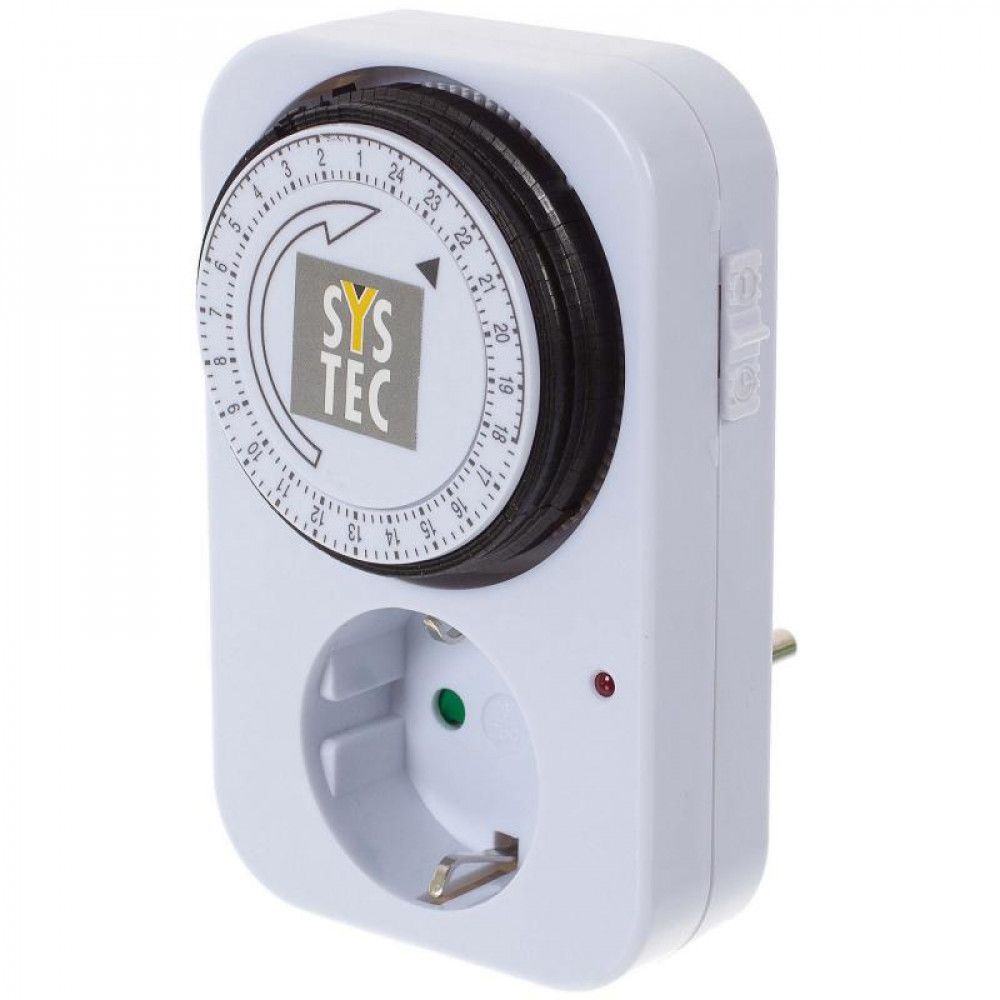 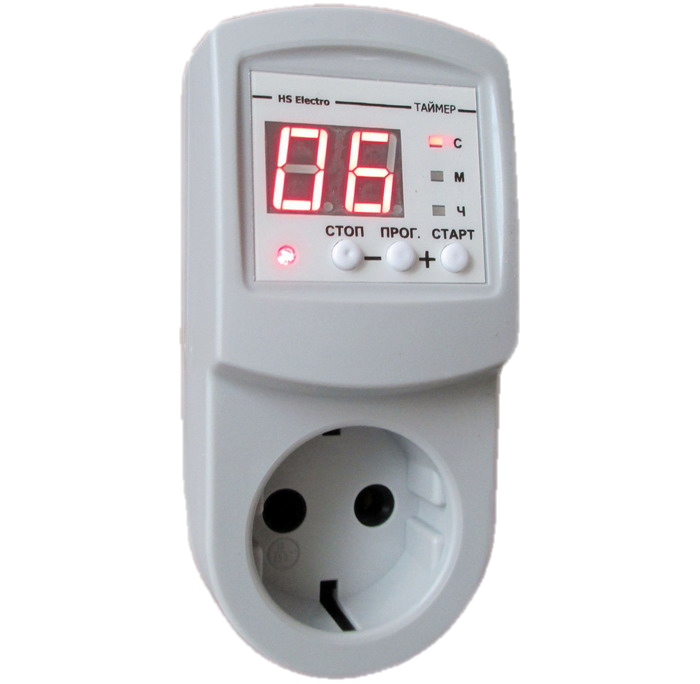 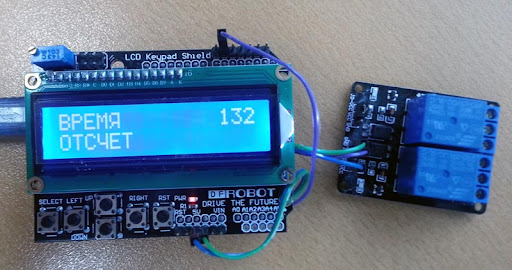 Системы автоматизированного управления
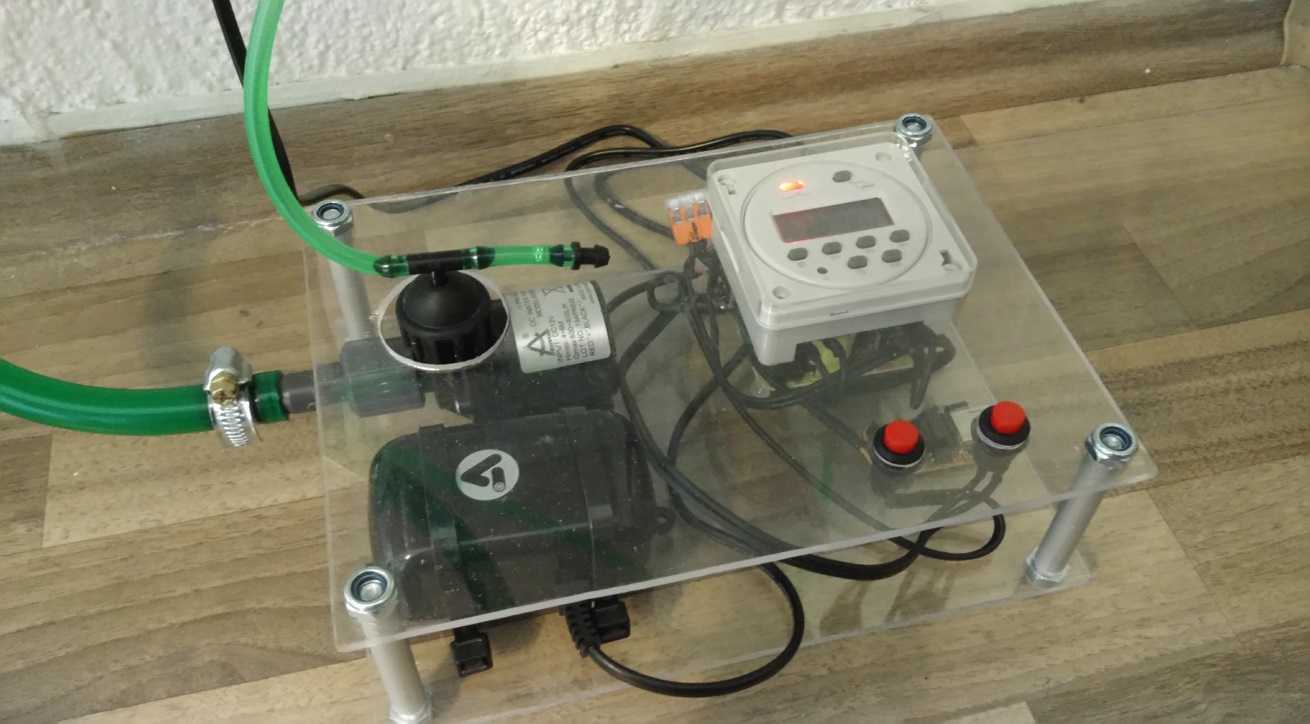 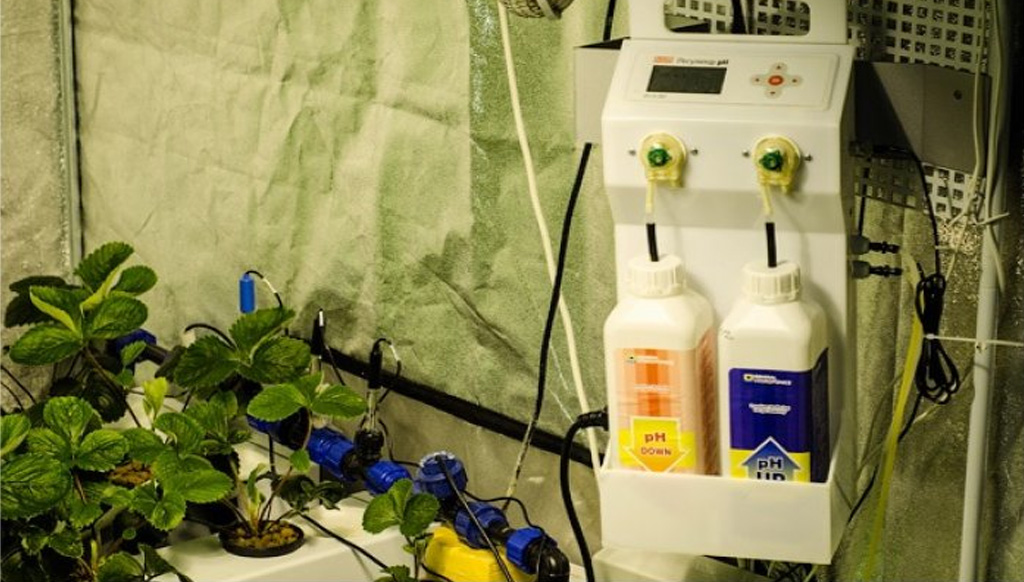 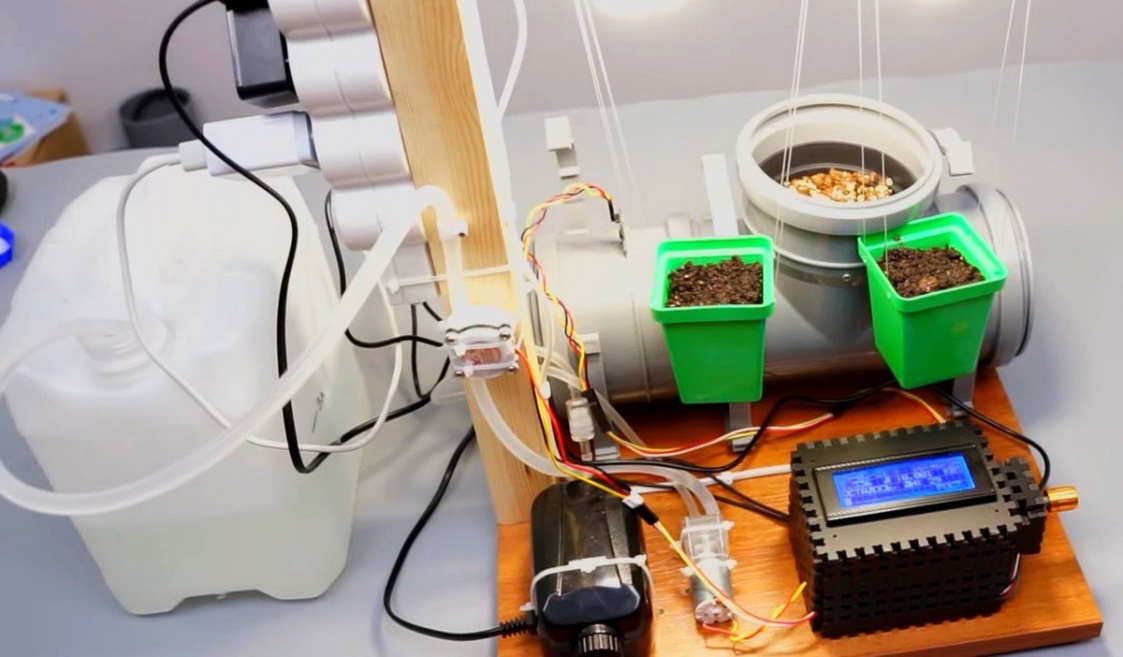 Arduino
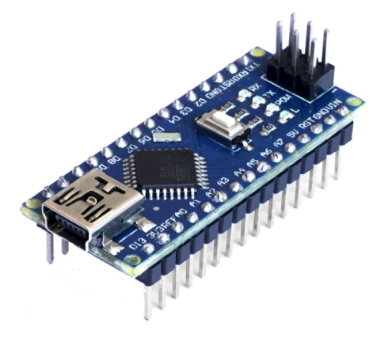 Arduino — это комбинация аппаратной и программной частей для простой разработки электроники.
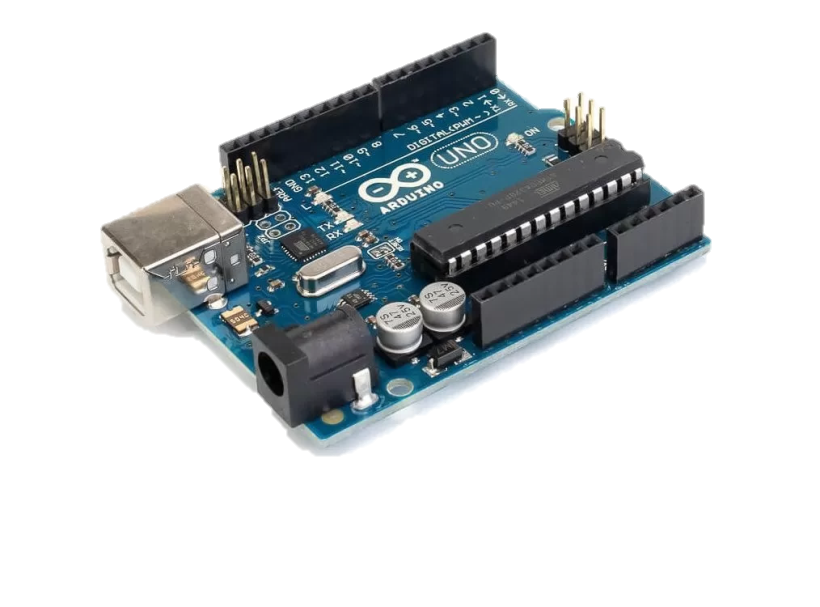 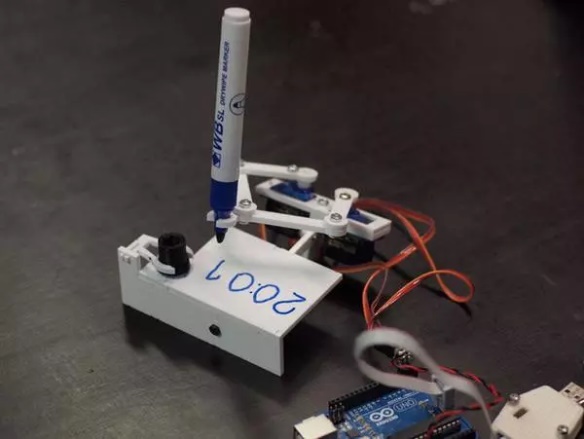 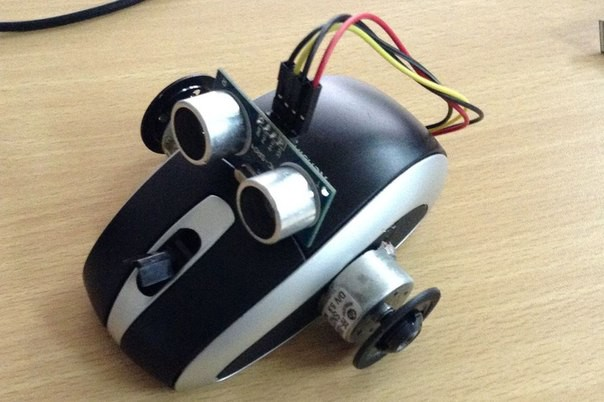 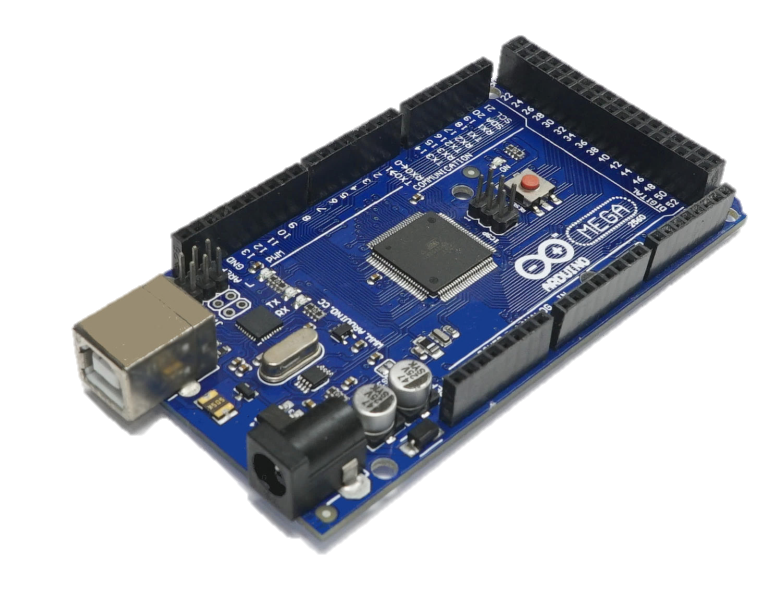 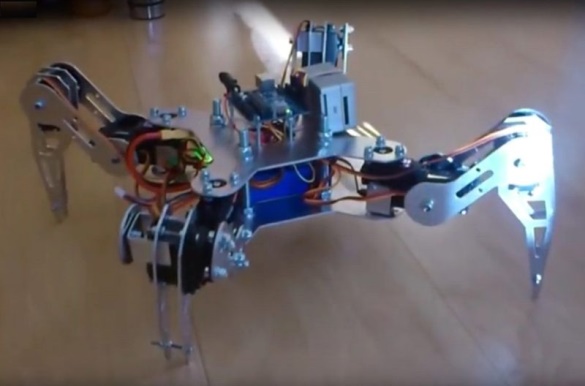 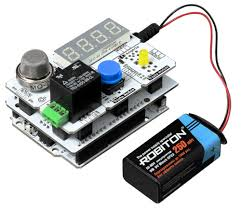 Модель гидропонной установки
Внутренний вид блока управления
Цифрами на рисунке обозначены:  1 - Корпус;  
2 - Плата Iskra Uno;  
3 - Модуль регистратора данных для Arduino;  
4 - Модуль реле (Relay Shield (4 канала по 5 А));  
5 - Плата БПИ 12VDC 2A;
Внешний вид блока управления
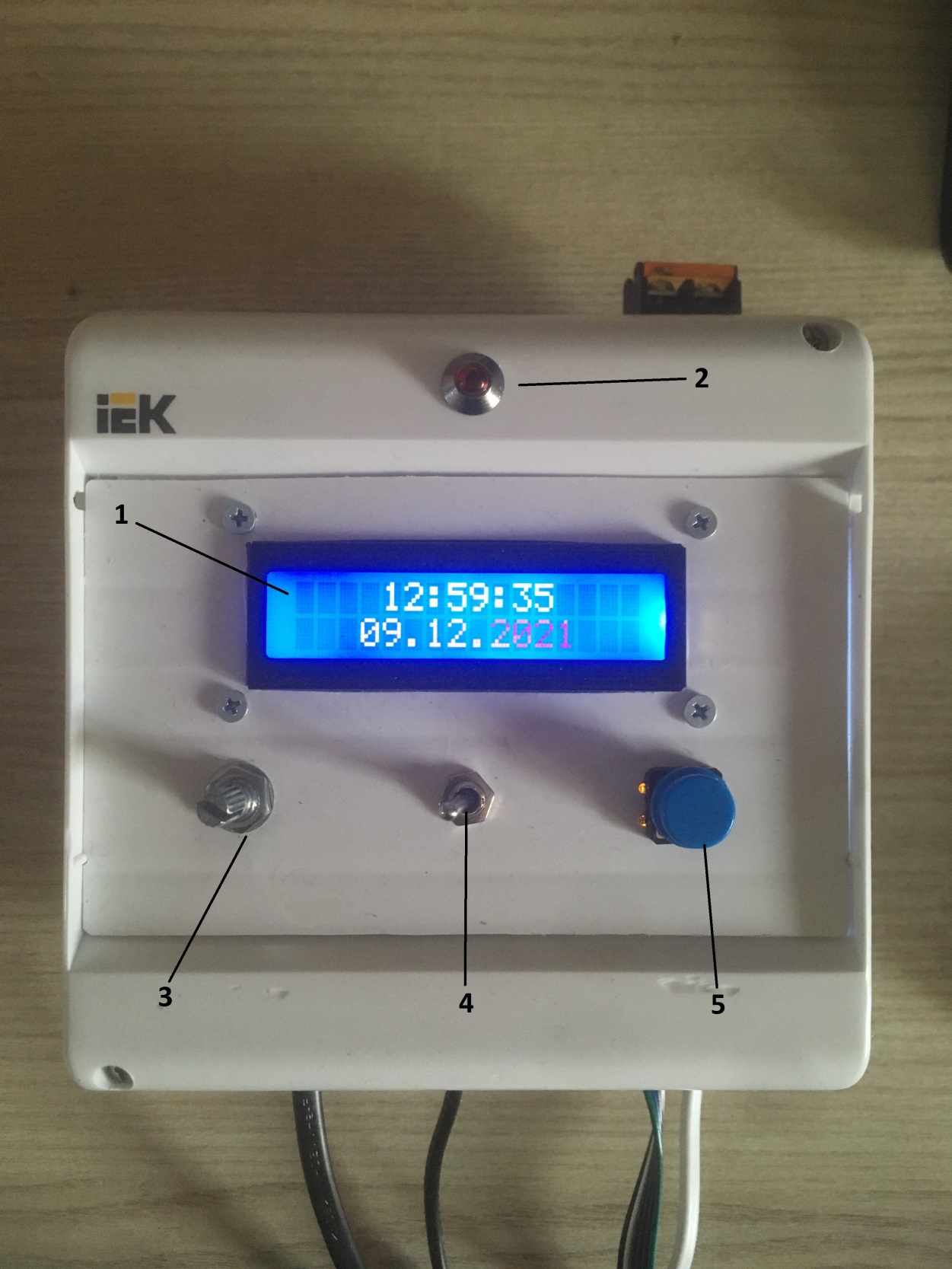 Цифрами на рисунке обозначены: 
1 – Дисплей LCD-1602 + I2C, 
2- светодиод красный; 
3 – потенциометр; 
4 –микротумблер MTS-102; 
5 – кнопка тактовая; 
6 -  датчик температуры
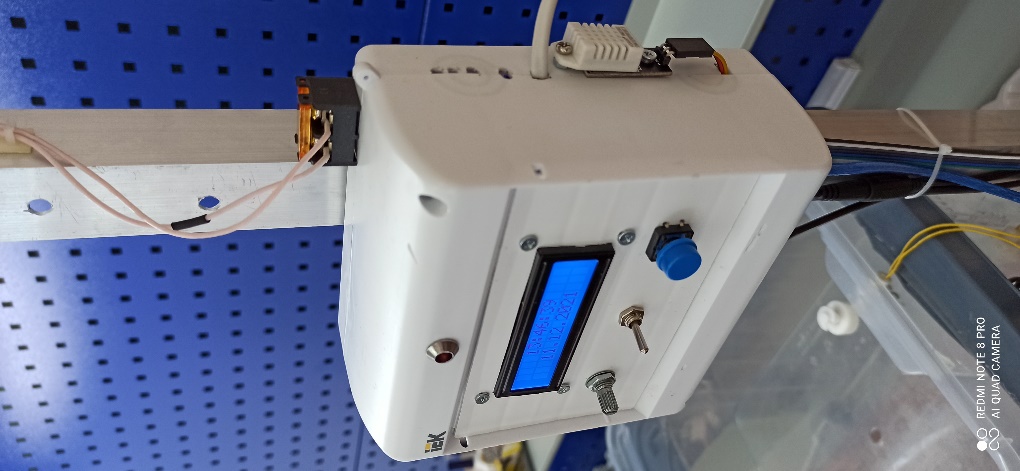 6
Функции блока управления
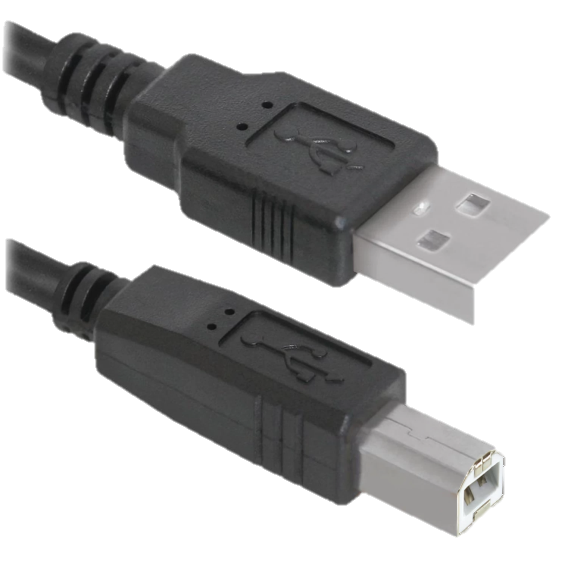 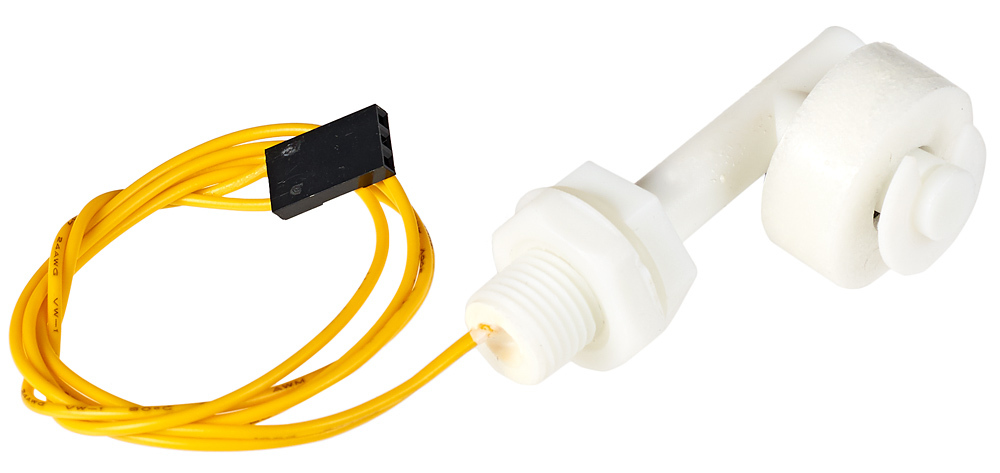 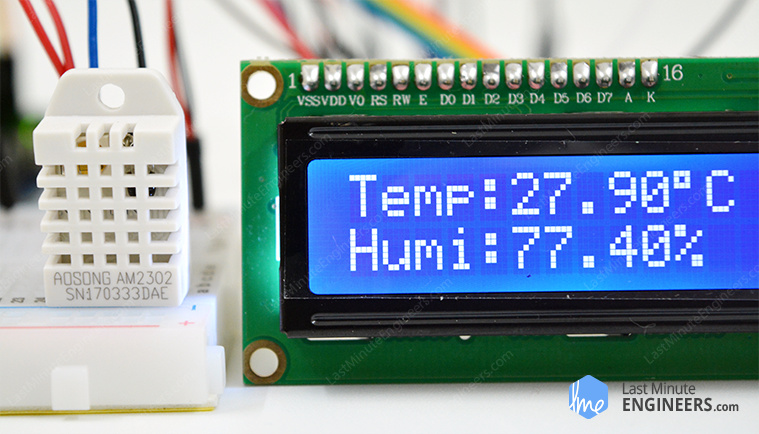 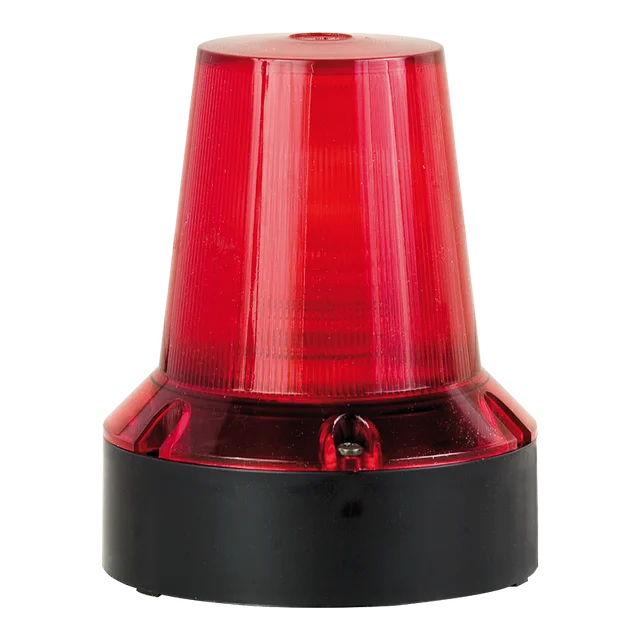 Функции разработанной программы
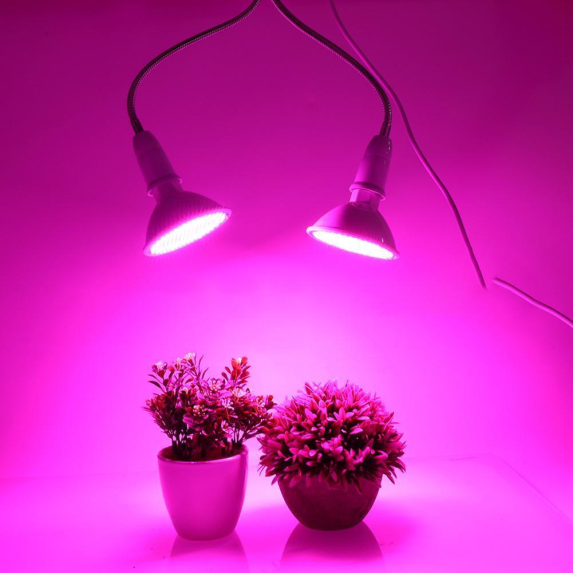 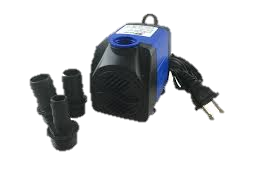 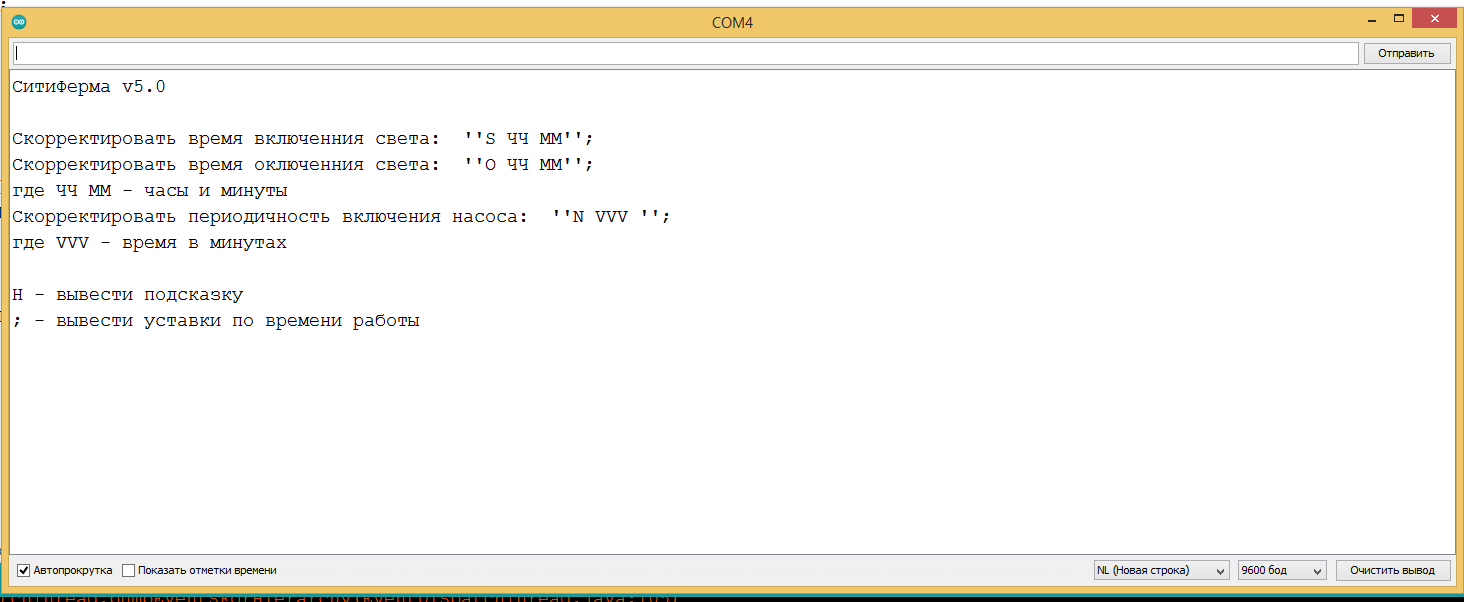 Сборка гидропонной установки
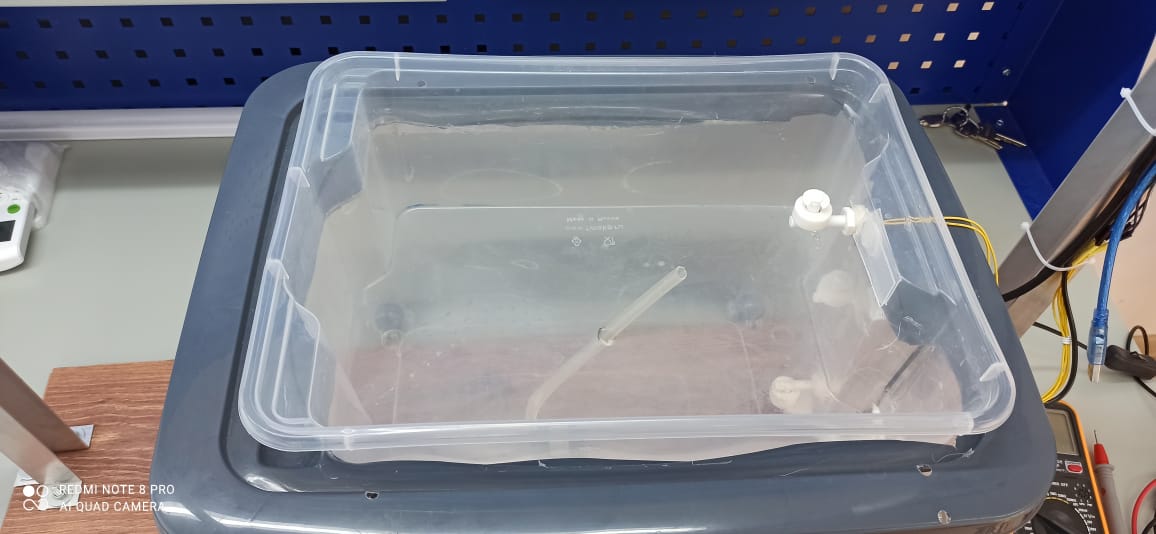 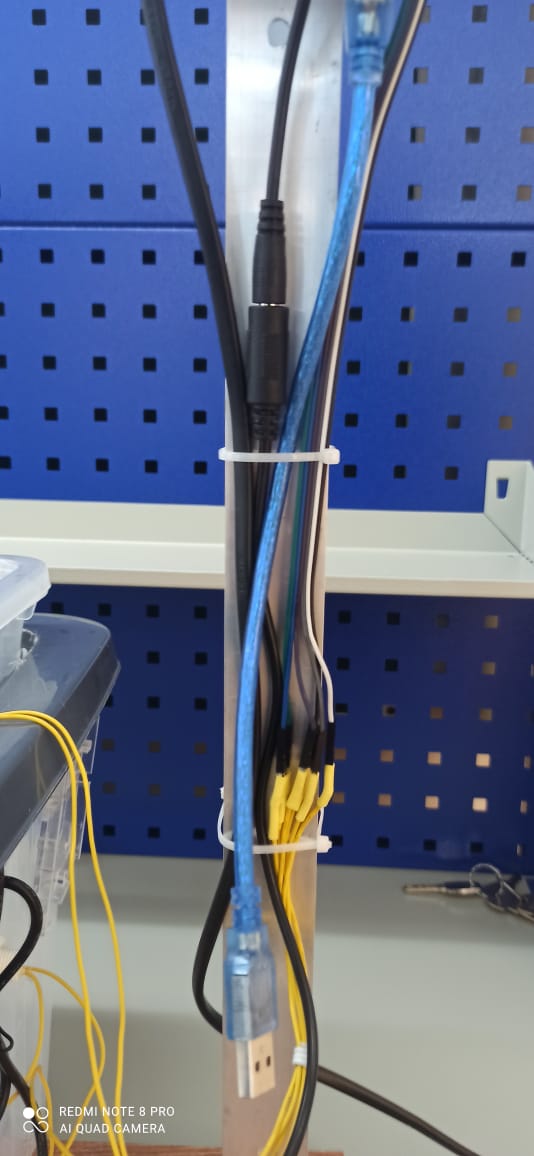 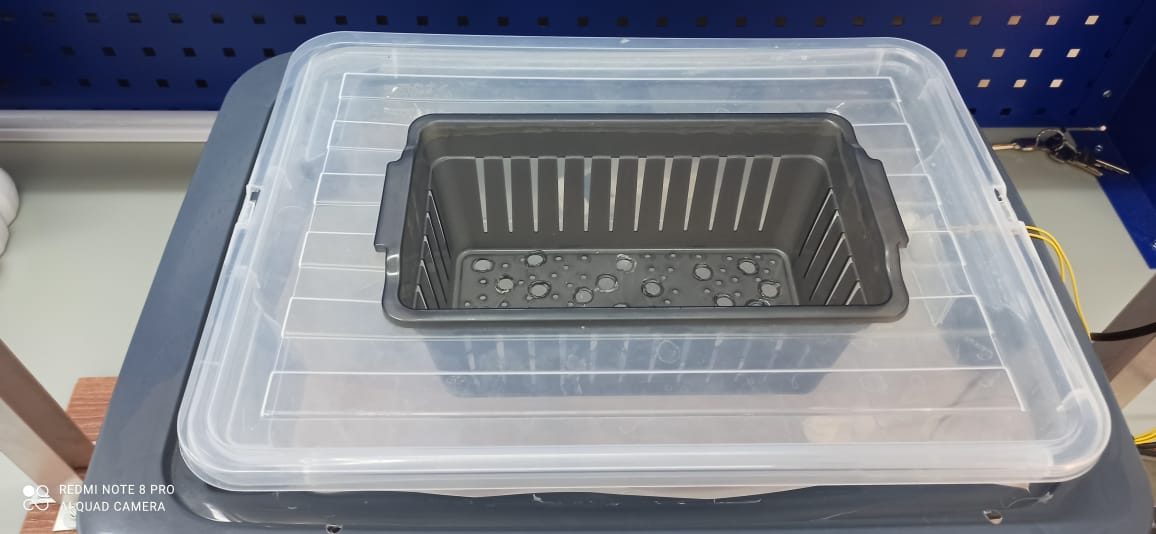 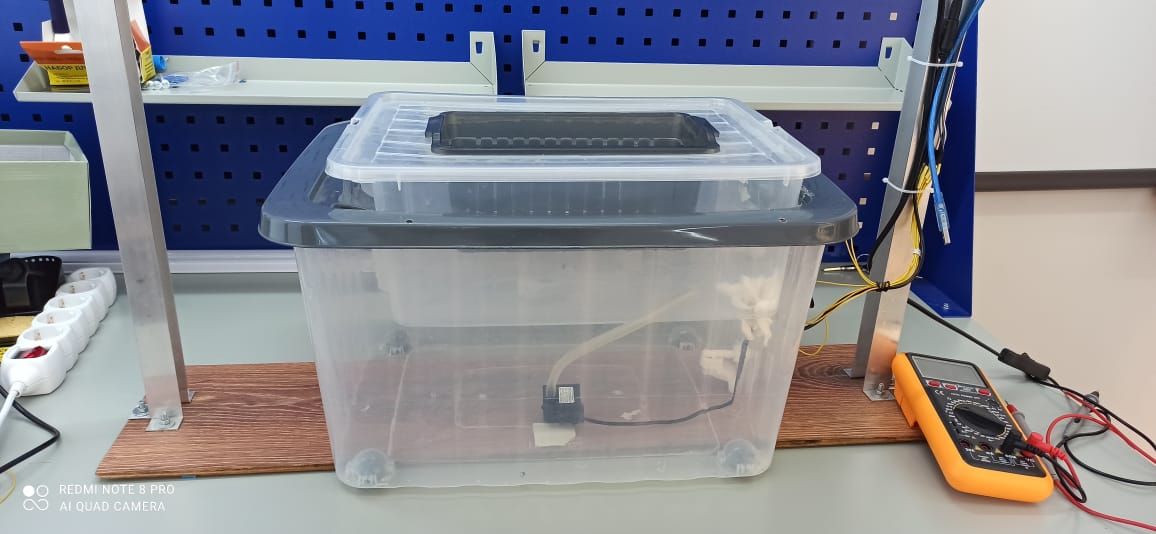 Сборка фитосветильника
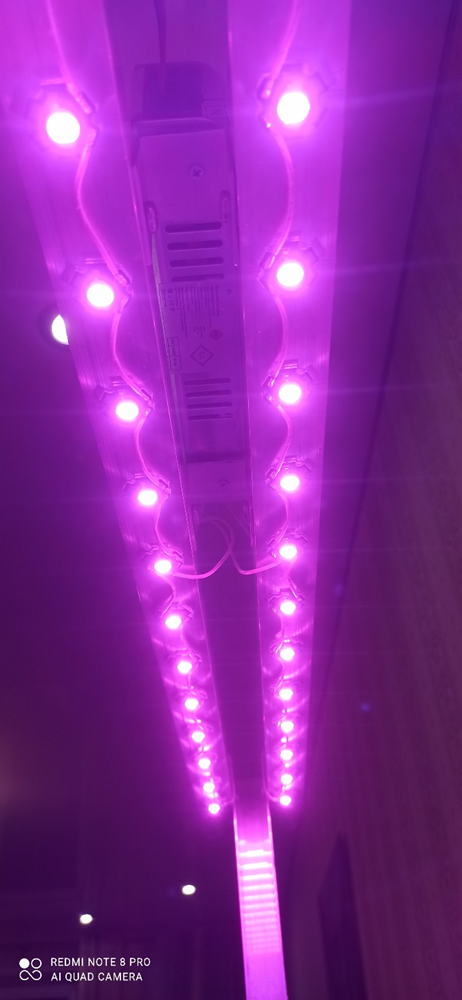 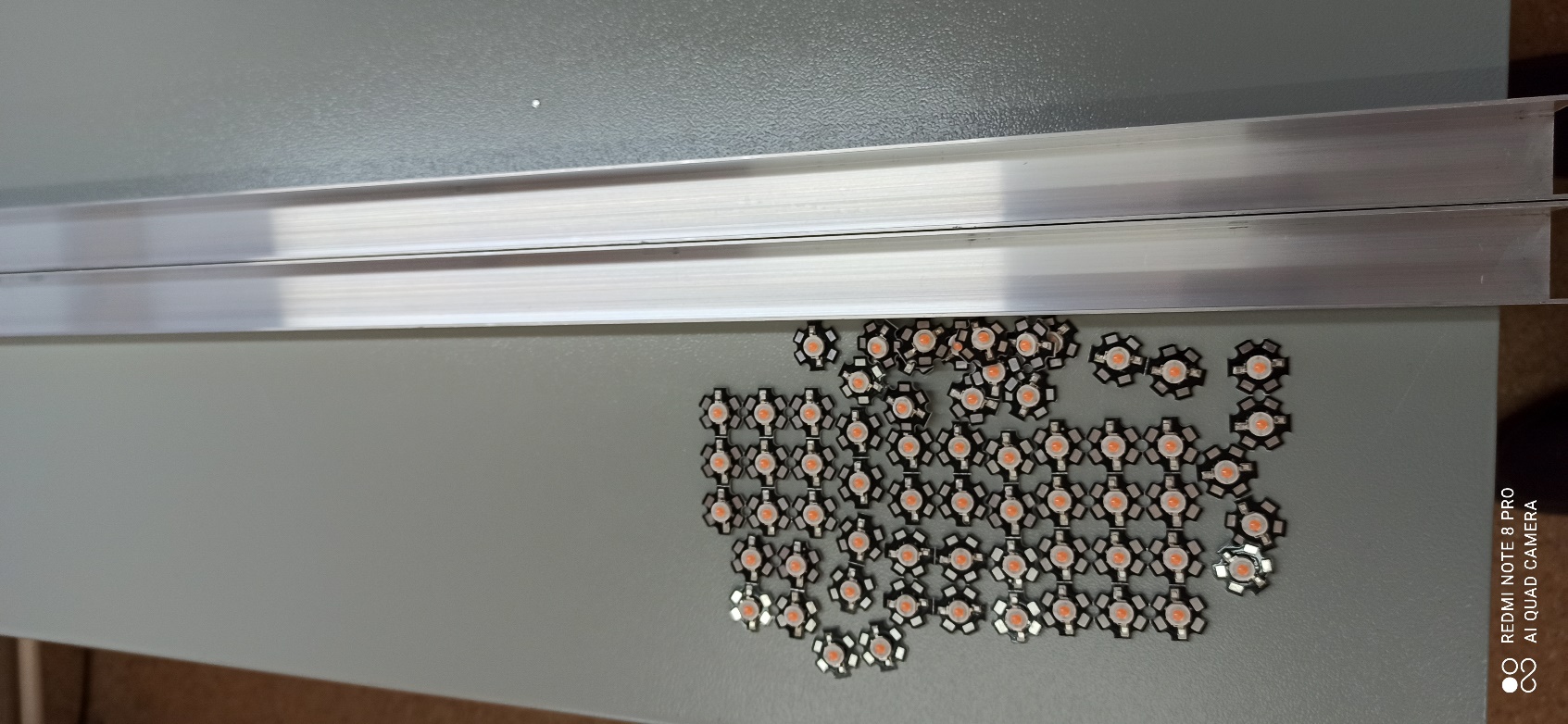 Внешний вид гидропонной установки
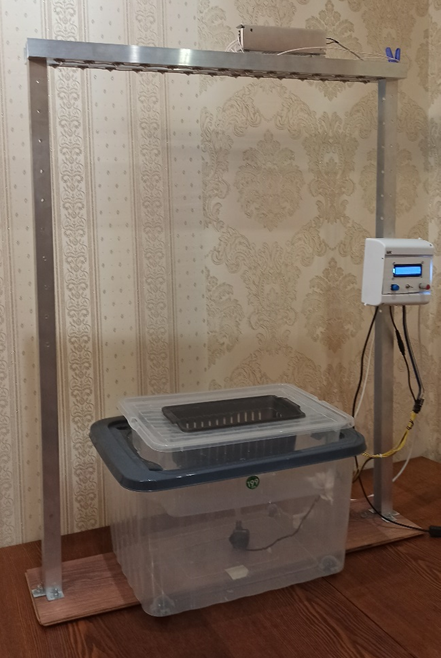 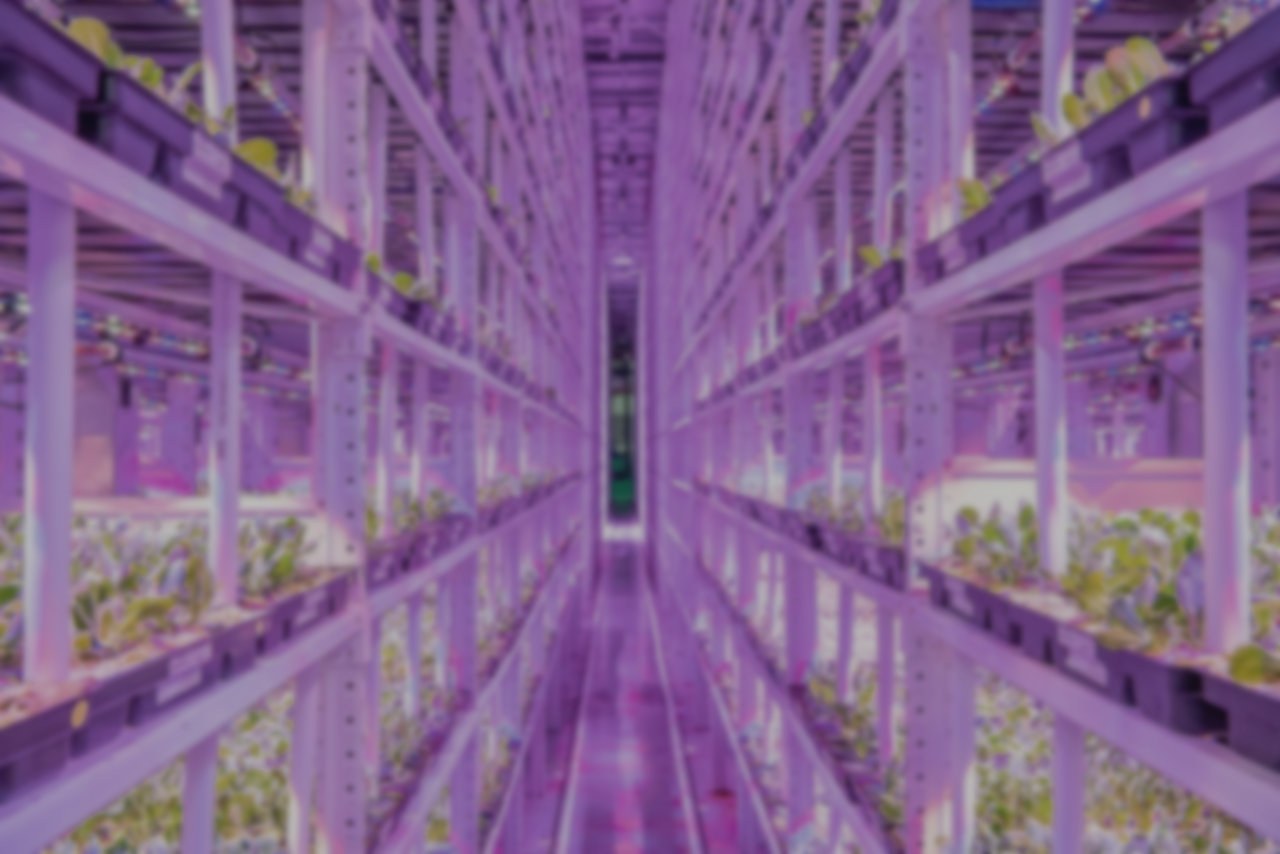 Вывод
Наша установка может быть использована в качестве наглядного пособия в лаборатории «Сити-ферма», а также для круглогодичного выращивания экологически чистых растений.
Данная установка по сравнению с продаваемыми аналогами отличается относительно низкой стоимостью и гибкостью управления.
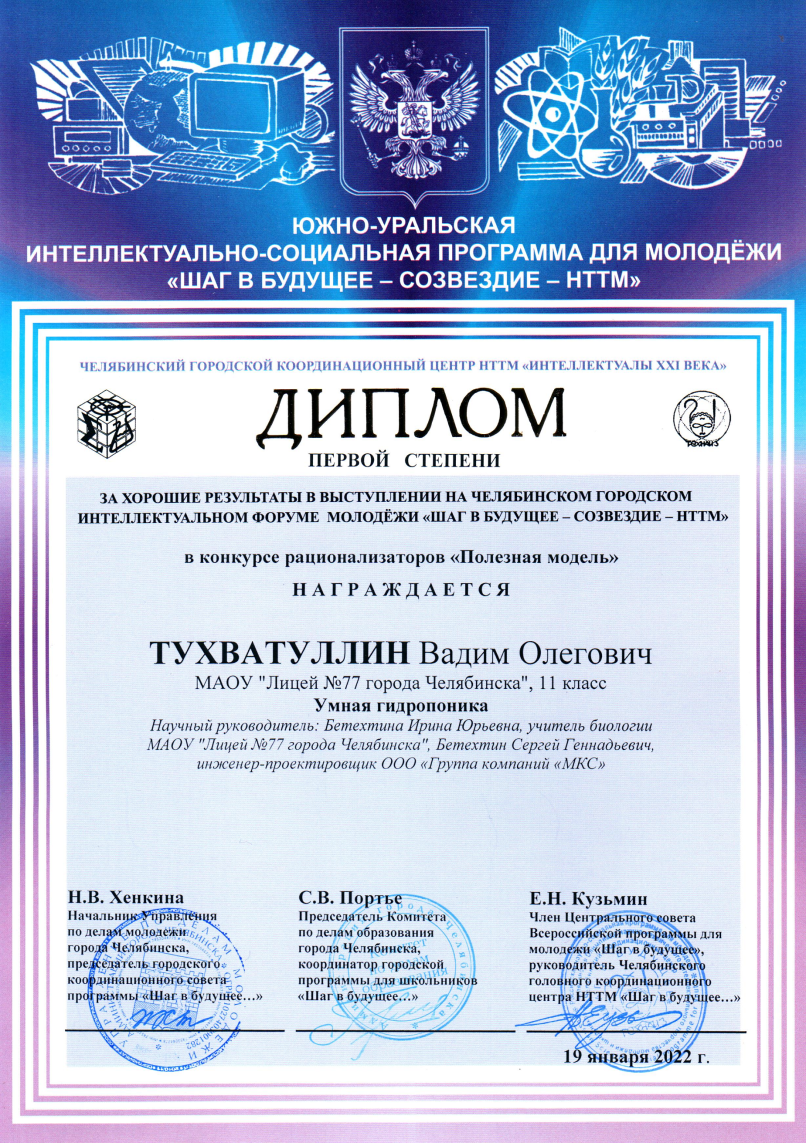 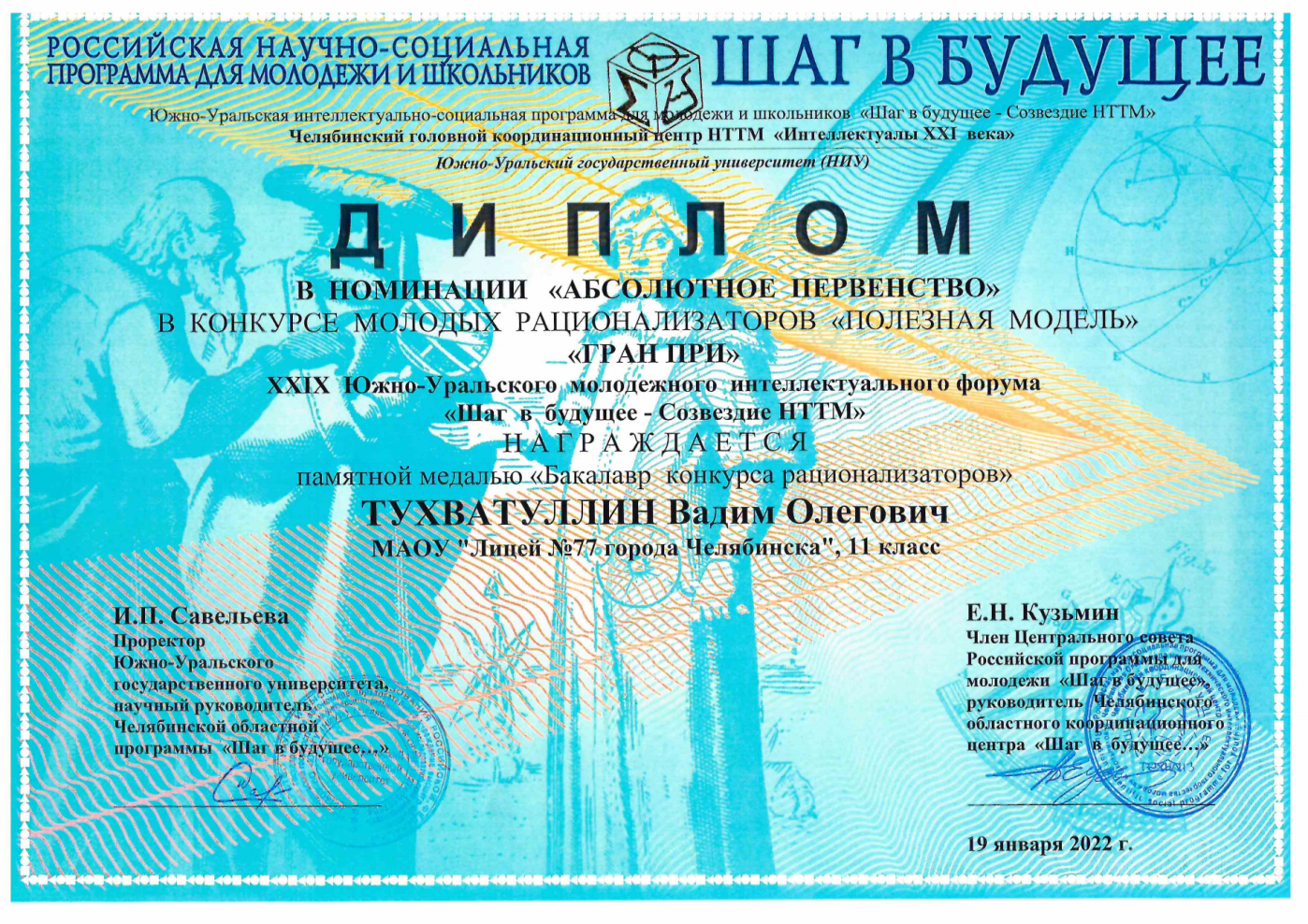